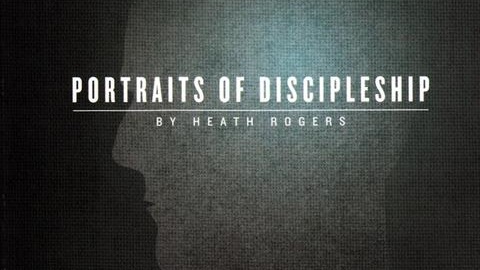 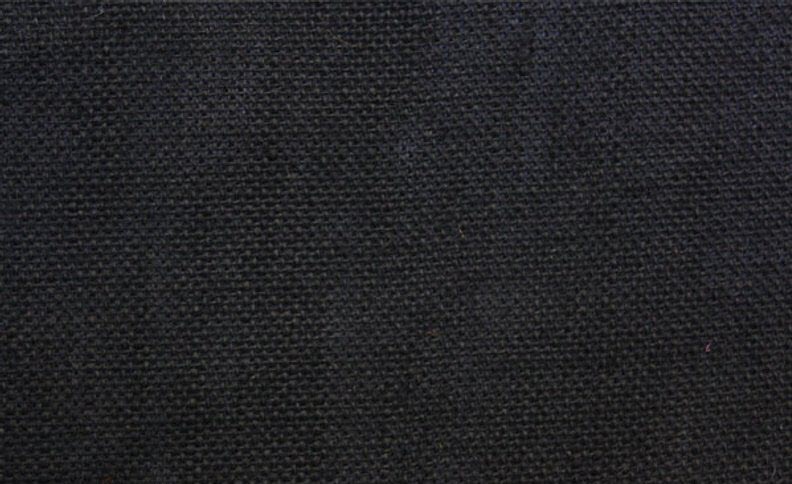 THE DISCIPLES RELATIONSHIP:
TO HIMSELF
An Athlete
A Soldier
TO HIS LORD
The Potter and the Clay
The Vine and the Branches
A Child of God

TO HIS BRETHREN
A Member of the Body
“My Brother’s Keeper”
A Servant
TO THE WORLD
Strangers & Pilgrims
Salt & Light
An Apologist
Fishers of Men
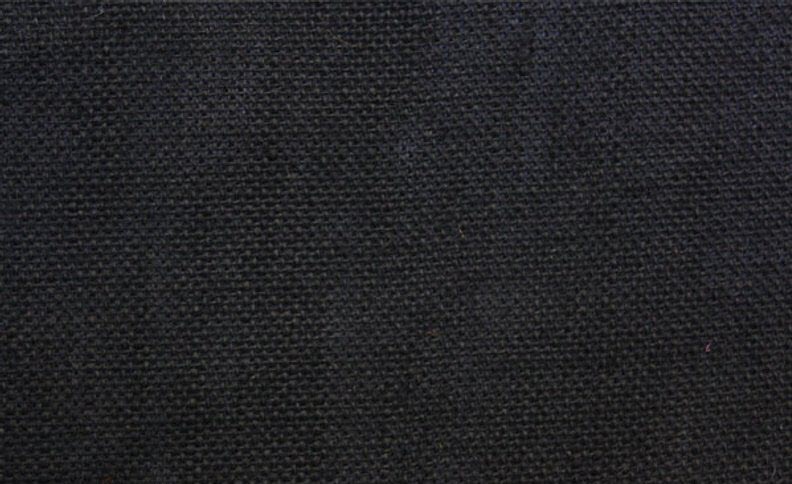 THE DISCIPLES RELATIONSHIP:
TO HIMSELF
An Athlete
A Soldier
TO HIS LORD
The Potter and the Clay
The Vine and the Branches
A Child of God

TO HIS BRETHREN
A Member of the Body
“My Brother’s Keeper”
A Servant
TO THE WORLD
Strangers & Pilgrims
Salt & Light
An Apologist
Fishers of Men
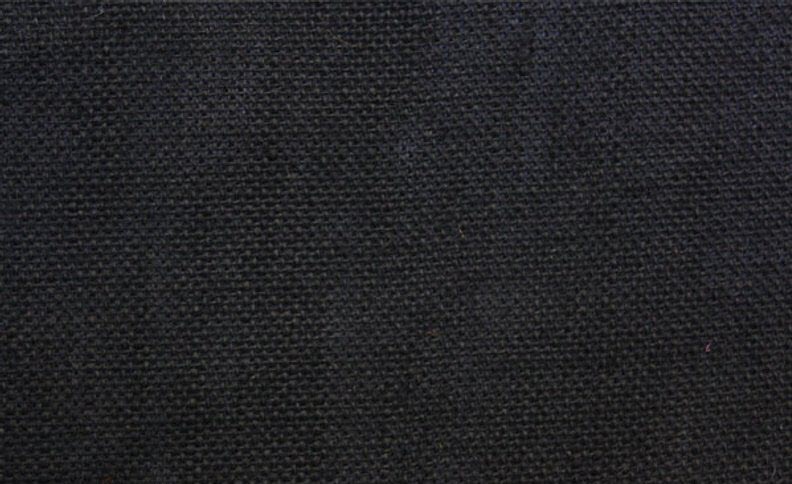 LESSON 2: An AthleteThe Disciples Commitment
Do you not know that those who run in a race all run, but only one receives the prize? Run in such a way that you may win.  (1 Corinthians 9:24)
Commitment
Before you commit, 
you…
For which one of you, when he wants to build a tower, does not first sit down and calculate the cost to see if he has enough to complete it?  (Luke 14:28)
count the cost.
Commitment
Before you commit, 
you…  count the cost.
Once you commit, 
you…
But Jesus said to him, "No one, after putting his hand to the plow and looking back, is fit for the kingdom of God."  (Luke 9:62)
don’t look back.
Commitment
Before you commit, 
you…  count the cost.
Once you commit, 
you…
Commitments are not taken seriously today.
don’t look back.
The Games
Olympic Games
Summer(42) and Winter(15)
1000’s of Athletes
More than 200 nations
Every 4 years – alternating Summer and Winter every 2 years
Countries compete to host the games
Special Olympics, Paralympics, Youth Olympics
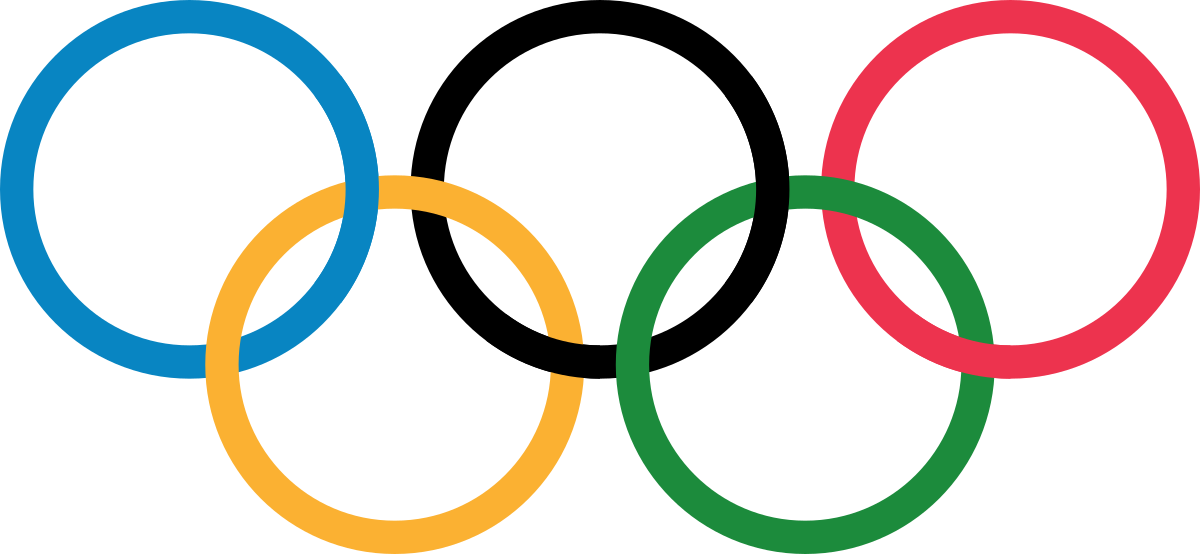 The Games
Greek/Roman Games
Isthmian – 2 years just outside Corinth
Olympian – 4 years – not far from Corinth
Nemean and Pythian – also not far from Corinth
Always played in honor of gods
Began with sacrifices to those gods
“Exercise” – to practice naked
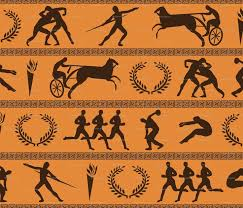 The Games
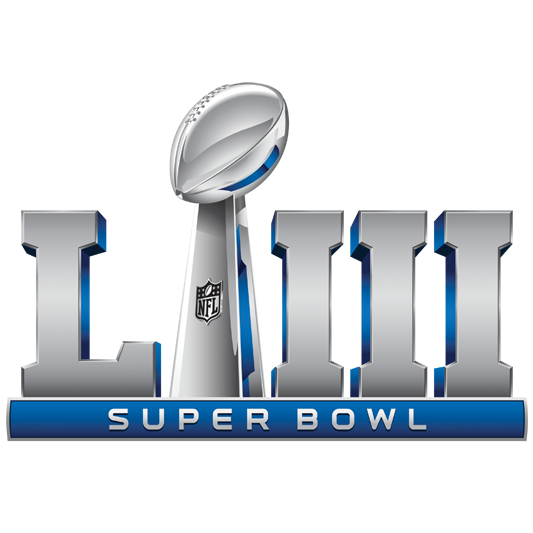 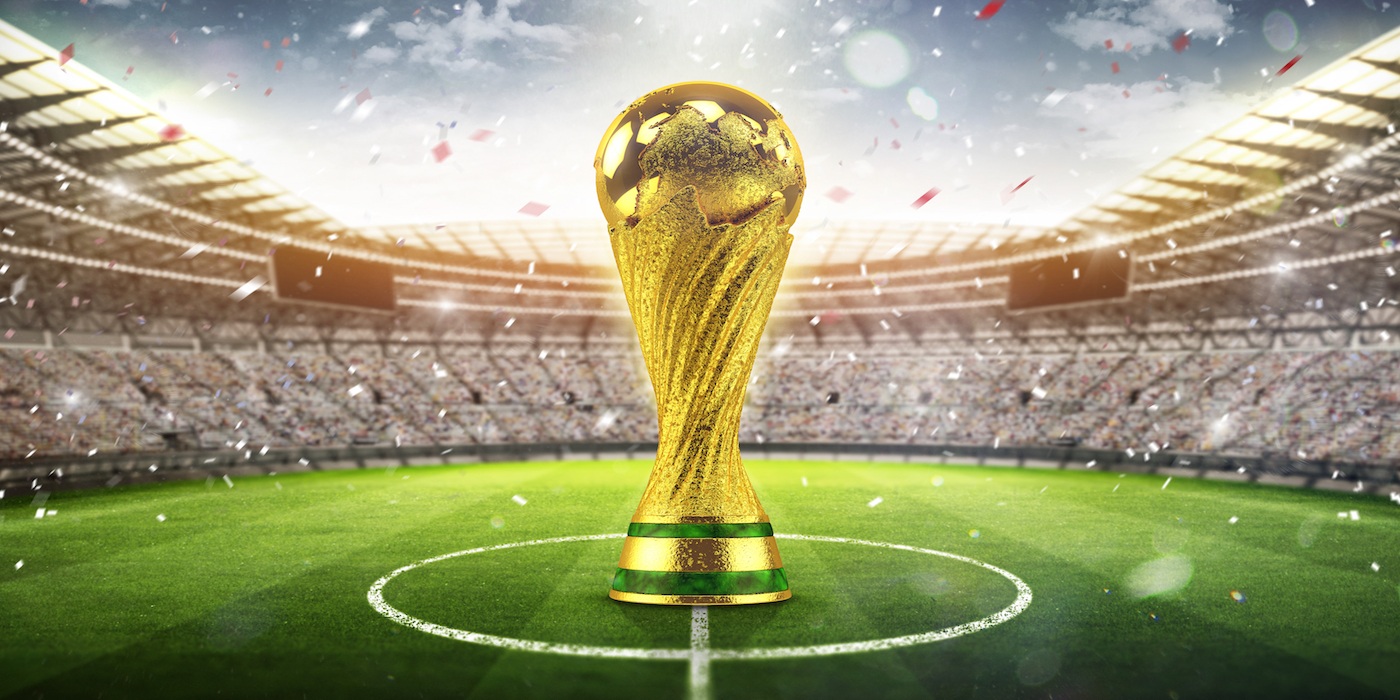 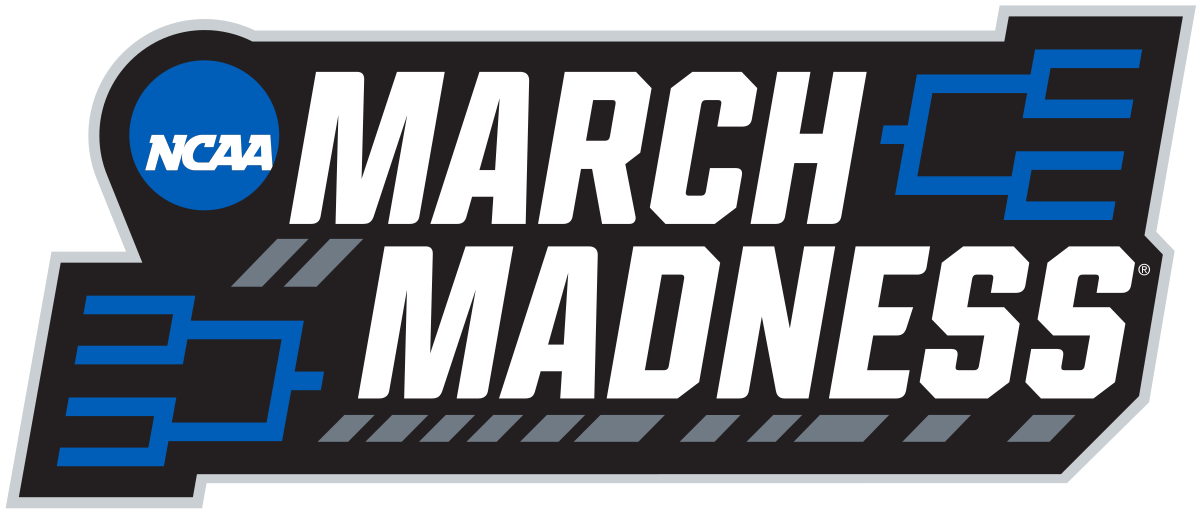 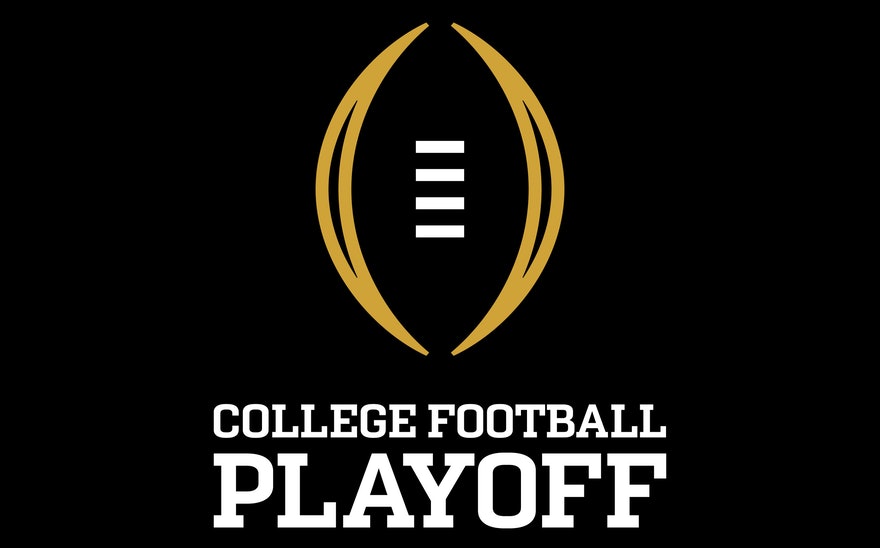 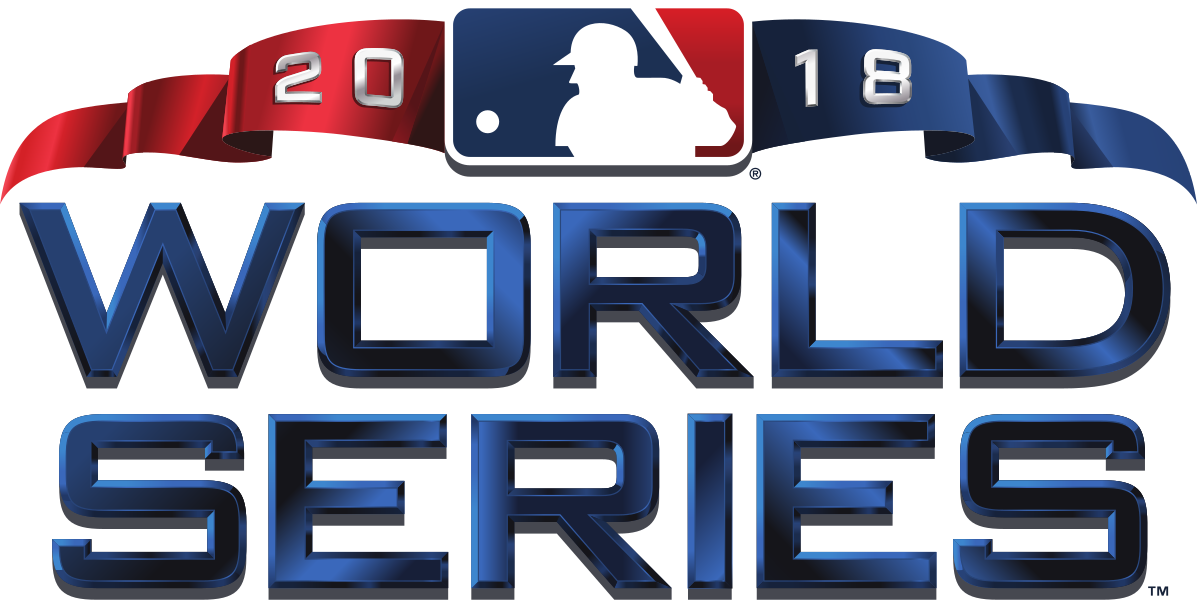 The Athlete
The Athlete must be committed to…

Rigorous Training
Competing by the Rules
Run to Win
Exercise towards Godliness
Praying
Rom 15:30
Now I urge you, brethren, by our Lord Jesus Christ and by the love of the Spirit, to strive together with me in your prayers to God for me…
Exercise towards Godliness
Praying
Rom 15:30
Now I urge you, brethren, by our Lord Jesus Christ and by the love of the Spirit, to strive together with me in your prayers to God for me,
Exercise towards Godliness
Praying
Rom 15:30
Col 4:12
Epaphras, who is one of your number, a bondslave of Jesus Christ, sends you his greetings, always laboring earnestly for you in his prayers, that you may stand perfect and fully assured in all the will of God.
Exercise towards Godliness
Praying
Rom 15:30
Col 4:12
Epaphras, who is one of your number, a bondslave of Jesus Christ, sends you his greetings, always laboring earnestly for you in his prayers, that you may stand perfect and fully assured in all the will of God.

Strive, Labor – a wrestlers agony
Exercise towards Godliness
Praying

Obeying the Truth
Gal 5:7
You were running well; who hindered you from obeying the truth?
Exercise towards Godliness
Praying

Obeying the Truth
Gal 5:7
You were running well; who hindered you from obeying the truth?

Running – as in a race

Hinder - coming across the course while a person is running in it,
Exercise towards Godliness
Praying
Obeying the Truth

Learning and Defending the Word Heb 5:12-14
…who because of practice have their senses trained to discern good and evil.
Exercise towards Godliness
Praying
Obeying the Truth

Learning and Defending the Word Heb 5:12-14
…who because of practice have their senses trained to discern good and evil. 

Practice - habit
Trained - exercise
Exercise towards Godliness
Praying
Obeying the Truth

Learning and Defending the Word Heb 5:12-14
Jude 3
…I felt the necessity to write to you appealing that you contend earnestly for the faith …
Exercise towards Godliness
Praying
Obeying the Truth

Learning and Defending the Word Heb 5:12-14
Jude 3
…I felt the necessity to write to you appealing that you contend earnestly for the faith …

Contend - the earnest effort put forth in the games to obtain the prize
Exercise towards Godliness
Praying
Obeying the Truth
Learning and Defending the Word

Spreading the Gospel
Rom 15:20
And thus I aspired to preach the gospel, not where Christ was already named, so that I would not build on another man's foundation;
Exercise towards Godliness
Praying
Obeying the Truth
Learning and Defending the Word

Spreading the Gospel
Rom 15:20
And thus I aspired to preach the gospel, not where Christ was already named, so that I would not build on another man's foundation; 

Aspired - “to be ambitious, to be studious of honor;”
Exercise towards Godliness
Praying
Obeying the Truth
Learning and Defending the Word

Spreading the Gospel
Rom 15:20
Phil 4:3
…I ask you also to help these women who have shared my struggle in the cause of the gospel…
Exercise towards Godliness
Praying
Obeying the Truth
Learning and Defending the Word

Spreading the Gospel
Rom 15:20
Phil 4:3
…I ask you also to help these women who have shared my struggle in the cause of the gospel…

Struggle – to wrestle together
Exercise towards Godliness
Praying
Obeying the Truth
Learning and Defending the Word

Spreading the Gospel
Rom 15:20
Phil 4:3
Col 1:29
For this purpose also I labor, striving according to His power, which mightily works within me.
Exercise towards Godliness
Praying
Obeying the Truth
Learning and Defending the Word

Spreading the Gospel
Rom 15:20
Phil 4:3
Col 1:29
For this purpose also I labor, striving according to His power, which mightily works within me. 

Strive, Labor – a wrestlers agony
Exercise towards Godliness
Praying
Obeying the Truth
Learning and Defending the Word
Spreading the Gospel

Helping Christians
Gal 2:2
It was because of a revelation that I went up; and I submitted to them the gospel which I preach among the Gentiles, but I did so in private to those who were of reputation, for fear that I might be running, or had run, in vain.
Exercise towards Godliness
Praying
Obeying the Truth
Learning and Defending the Word
Spreading the Gospel

Helping Christians
Gal 2:2
It was because of a revelation that I went up; and I submitted to them the gospel which I preach among the Gentiles, but I did so in private to those who were of reputation, for fear that I might be running, or had run, in vain.
Exercise towards Godliness
Praying
Obeying the Truth
Learning and Defending the Word
Spreading the Gospel

Helping Christians
Gal 2:2
Phil 2:16
…holding fast the word of life, so that in the day of Christ I will have reason to glory because I did not run in vain nor toil in vain.
Exercise towards Godliness
Praying
Obeying the Truth
Learning and Defending the Word
Spreading the Gospel

Helping Christians
Gal 2:2
Phil 2:16
…holding fast the word of life, so that in the day of Christ I will have reason to glory because I did not run in vain nor toil in vain.

Run in vain- don’t want to be the losers!
Exercise towards Godliness
Praying
Obeying the Truth
Learning and Defending the Word
Spreading the Gospel
Helping Christians

Willing to Suffer
Heb 10:32-33
…after being enlightened, you endured a great conflict of sufferings, partly by being made a public spectacle through reproaches and tribulations, and partly by becoming sharers with those who were so treated.
Exercise towards Godliness
Praying
Obeying the Truth
Learning and Defending the Word
Spreading the Gospel
Helping Christians

Willing to Suffer
Heb 10:32-33
…after being enlightened, you endured a great conflict of sufferings, partly by being made a public spectacle through reproaches and tribulations, and partly by becoming sharers with those who were so treated. 

Combat as in the public games
Exercise towards Godliness
Praying
Obeying the Truth
Learning and Defending the Word
Spreading the Gospel
Helping Christians
Willing to Suffer

Finishing the Course
Luke 13:24
Strive to enter through the narrow door; for many, I tell you, will seek to enter and will not be able.
Exercise towards Godliness
Praying
Obeying the Truth
Learning and Defending the Word
Spreading the Gospel
Helping Christians
Willing to Suffer

Finishing the Course
Luke 13:24
Strive to enter through the narrow door; for many, I tell you, will seek to enter and will not be able.

Strive, Labor – a wrestlers agony
Exercise towards Godliness
Praying
Obeying the Truth
Learning and Defending the Word
Spreading the Gospel
Helping Christians
Willing to Suffer

Finishing the Course
Luke 13:24
2 Tim 4:7-8
I have fought the good fight, I have finished the course, I have kept the faith; in the future there is laid up for me the crown of righteousness, which the Lord, the righteous Judge, will award to me on that day;
Exercise towards Godliness
Praying
Obeying the Truth
Learning and Defending the Word
Spreading the Gospel
Helping Christians
Willing to Suffer

Finishing the Course
Luke 13:24
2 Tim 4:7-8
I have fought the good fight, I have finished the course, I have kept the faith; in the future there is laid up for me the crown of righteousness, which the Lord, the righteous Judge, will award to me on that day;
Exercise towards Godliness
Praying
Obeying the Truth
Learning and Defending the Word
Spreading the Gospel
Helping other Christians
Willing to Suffer
Finishing the Course
Striving
Contending
Running
Practice
Exercise
Wrestling together
Running in Vain
Fighting/Combat
Discipleship this week
Who or what are you going to pray earnestly about?
What exercises are you going to start?  What habits are you going to create?
Set the pace this week to be obedient.  Make up your mind you will stop that habitual sin.
Do you aspire to spread the gospel?  Pray earnestly for someone.